Node Breaker Validation Rule Progress



Jessica Hernandez
Network Model Administration
11/19/24
Why are we adding new validation rules?
Steady-State Working Group (SSWG) Planning models
Transitioned from bus-branch to node breaker.
Power System Simulator for Engineering (PSSE) and Model on Demand (MOD) 
Data format requirements.
Topology Processor (TP)
Prevent data errors.
Prevent missing topology
Deconsolidating loads and shunts.
2
Node Breaker Validation Rule Status
All templates updated
Bulk update in progress - email sent out on 11/15/24
Complete
ShuntCompensatorALT, ShuntCompensator, and Substation.
Partially complete
ConnectivityNode, Breaker, and Disconnector.
Pending
One terminal connectors.
Two terminal connectors.
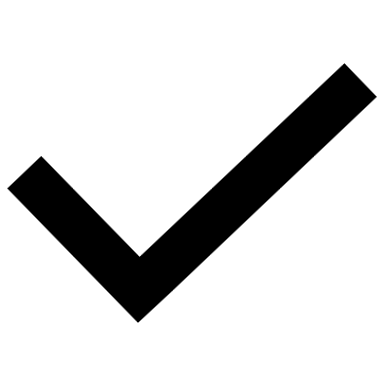 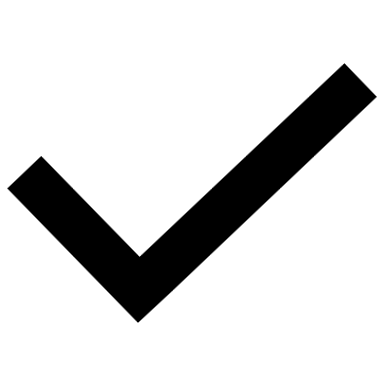 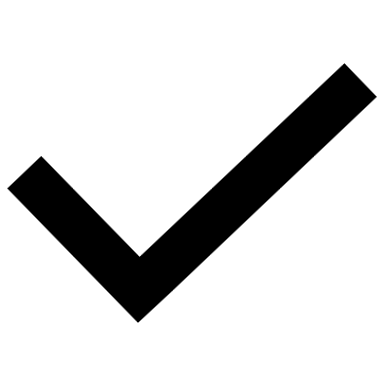 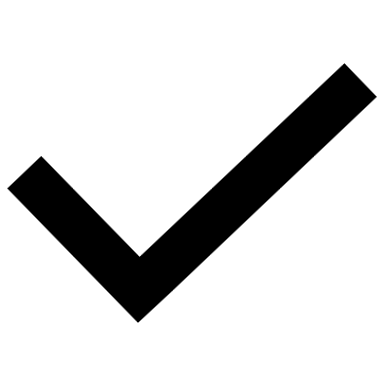 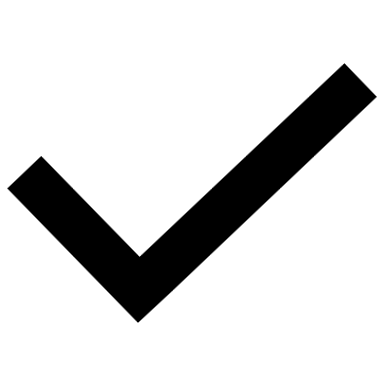 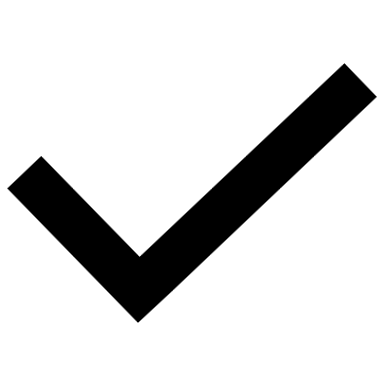 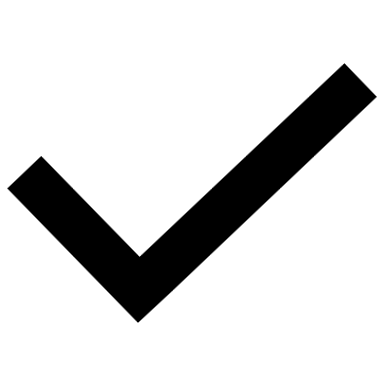 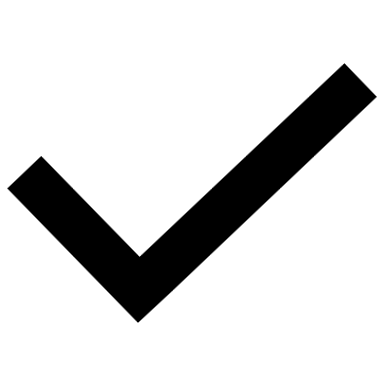 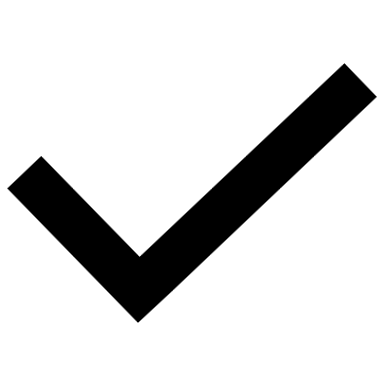 3
Remaining Rules
4
Questions?
5